Practice preopositions of place in the following website, print final score and attach it back
http://www.eslgamesplus.com/prepositions-of-place-esl-fun-game-online-grammar-practice/
http://learnenglishkids.britishcouncil.org/en/grammar-games/prepositions-place
Practice definite and indefinite articles in the following websites, print final score and attach it back
http://www.eslgamesplus.com/a-an-the-spin/
http://www.eslgamesworld.com/members/games/grammar/New_Snakes_%20Ladders/Articles.html
http://www.eslgamesworld.com/members/games/grammar/basketball/Articles/Articles%20definite%20and%20indefinite.html
Practice with object pronouns in the following website, print final score and attach it back then answer the excercise given
http://www.turtlediary.com/grade-3-games/ela-games/subject-object-pronouns-exciting-panda-game.html
Answer the following excercise use object pronouns
Drink your apple juice! Drink ________!
  it
  its
  your
 
 We are going to the cinema. Come with ________!
  we
  them
  us
 
 These are my bananas. You can't eat ________
  they
  them
  it
 
 Carol is at school. She can't come with ________
  we
  us
  they
I can't see Mary. I can't see ________
  him
  she
  her
  
  Karen is next to Peter. Karen is next to ________  
  he
  him
  he
 
  Can you help Peter and Ann? Can you help ________?
  they
  you
  them
 
The cat is under the chair. Can you see __________?
  he
  she
  it
Practice following directions in the following website, print final score and attach it back then answer the excercise given
http://www.bbc.co.uk/skillswise/game/en33inst-game-destination-impossible
Practice with directions in the map. Write 5 sentences giving directions. Leaving point, scrap yard.
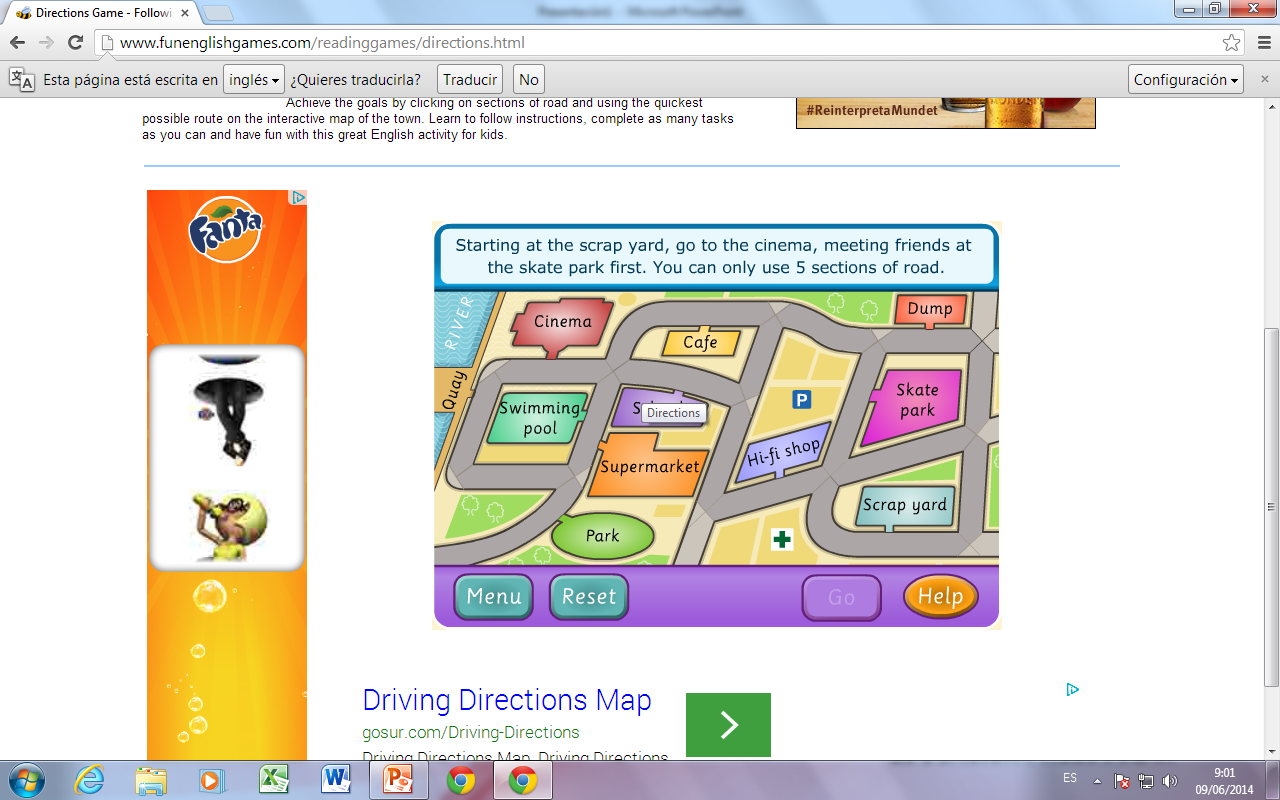 To the cinema:
________________________________________________________________________________________

To the swimming pool
________________________________________________________________________________________

To the dump
________________________________________________________________________________________

To the park
________________________________________________________________________________________

To the supermarket
________________________________________________________________________________________
Elm street
Lime street
2nd Avenue
3rd Avenue
5th  Avenue
4th  Avenue
Pine  street